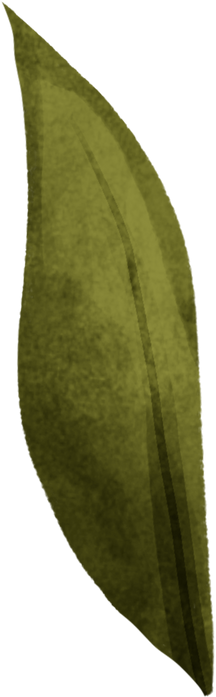 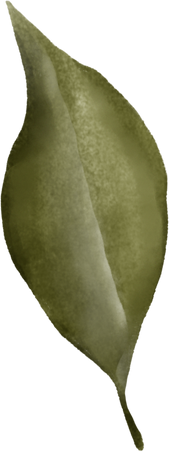 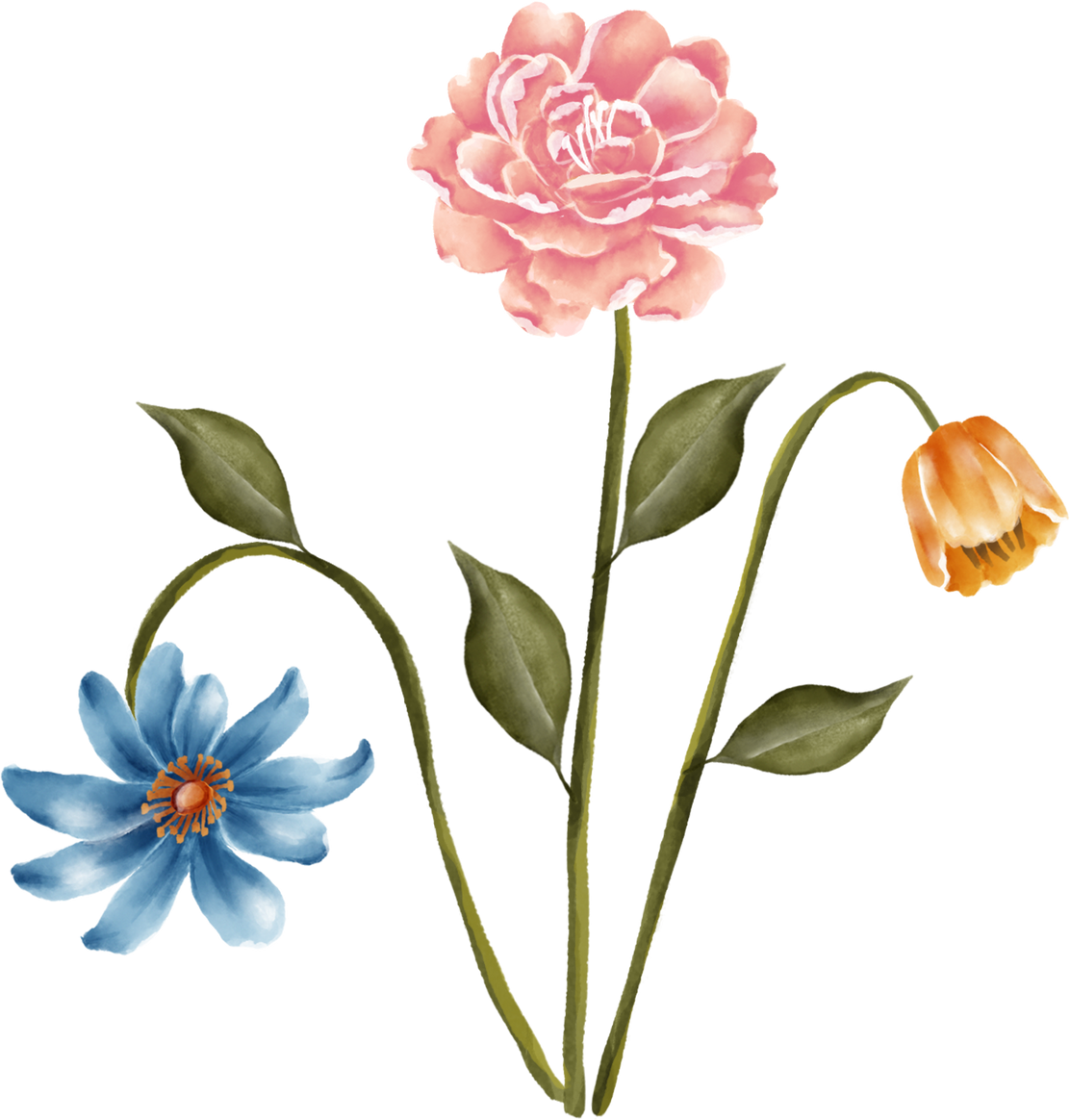 Заклад дошкільної освіти № 39 «Журавлик»
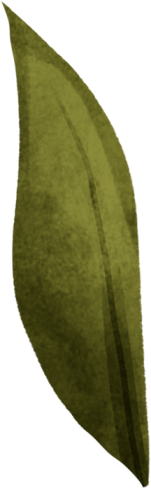 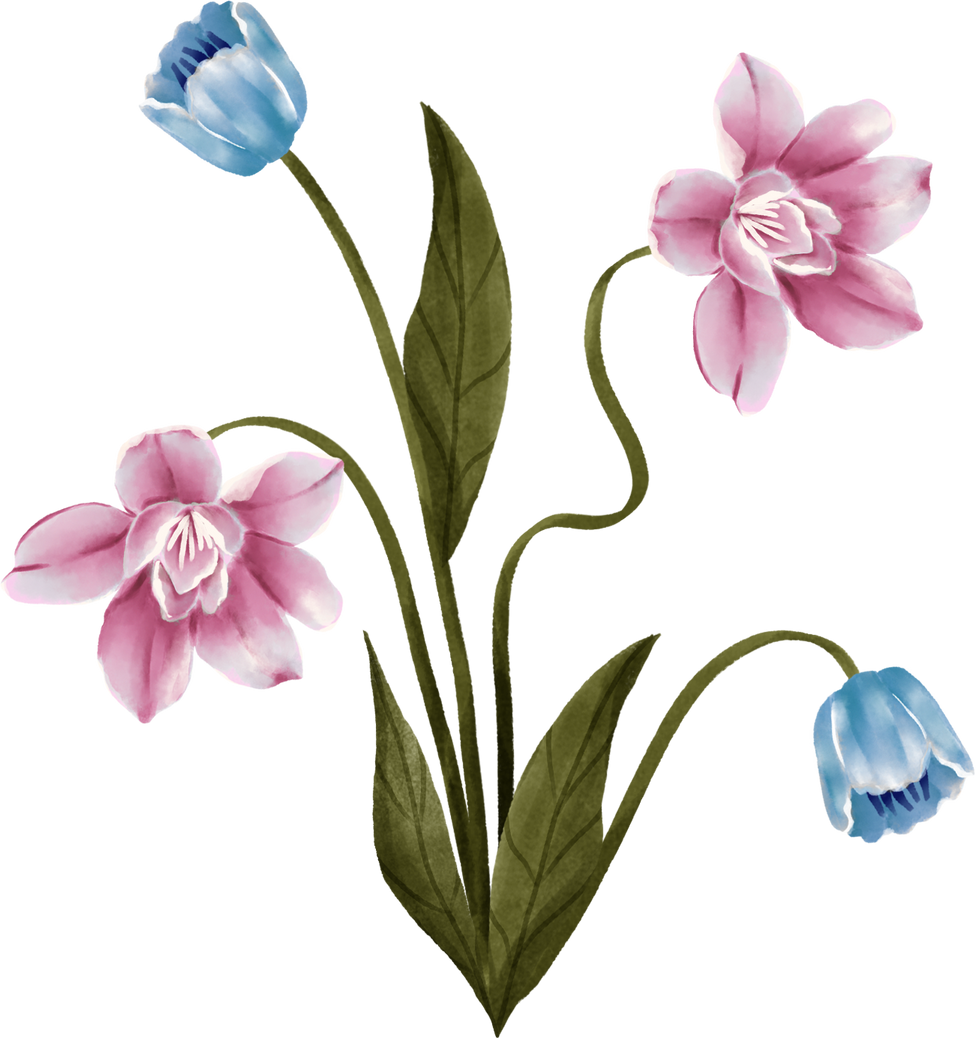 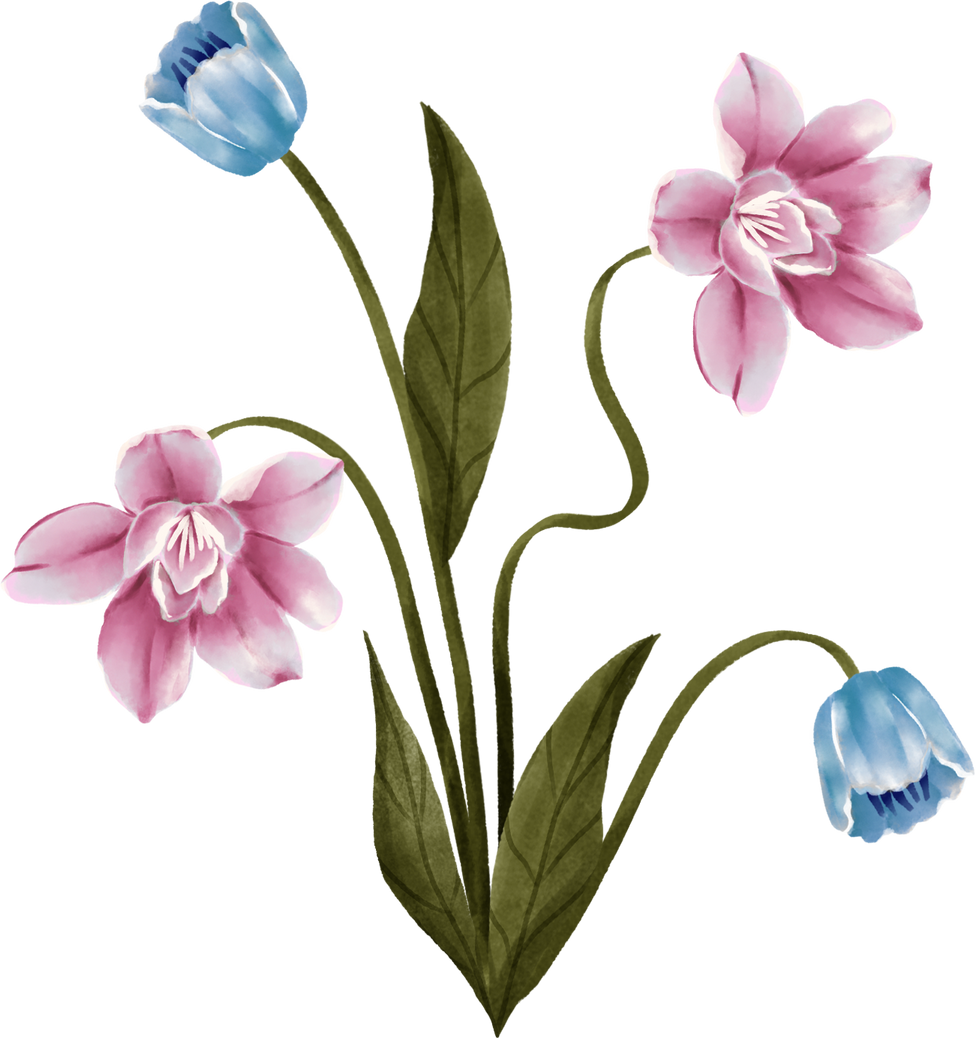 Портфоліо вихователя

 Шванди Натілії Іванівни
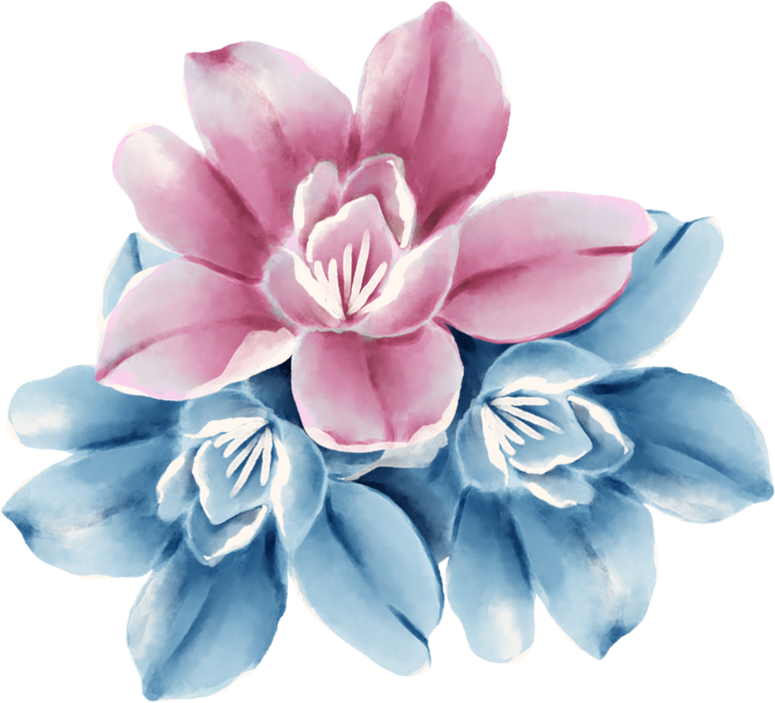 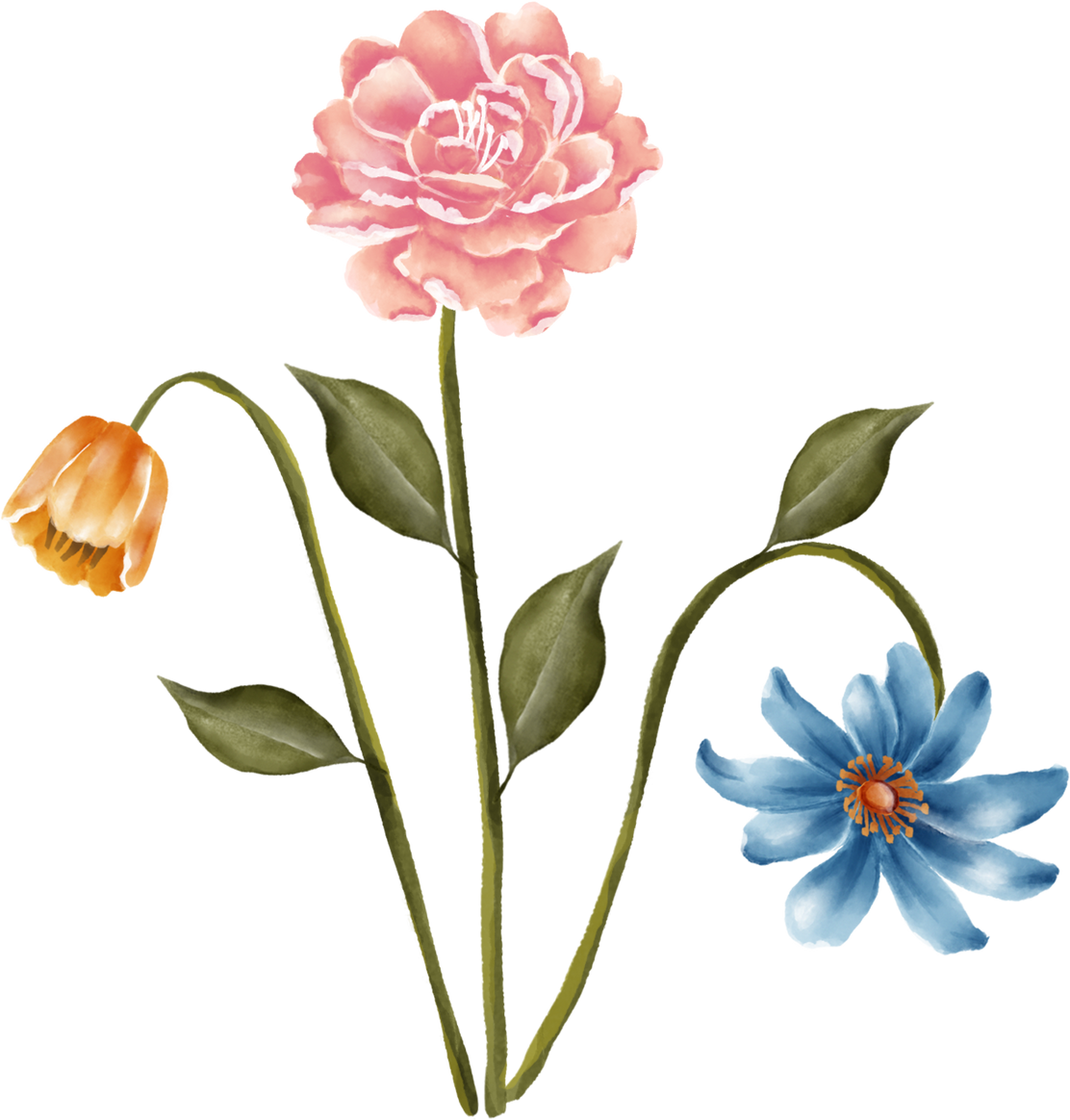 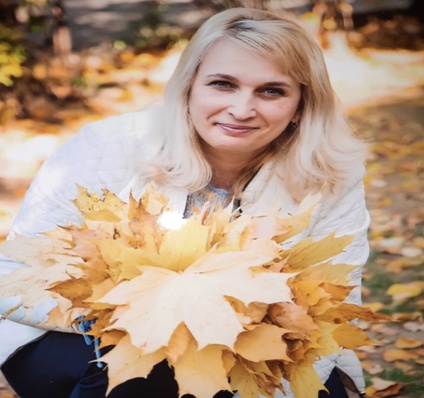 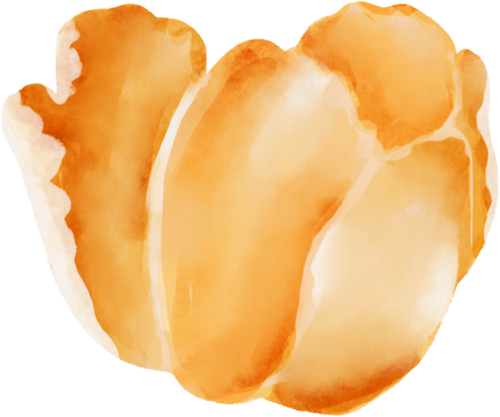 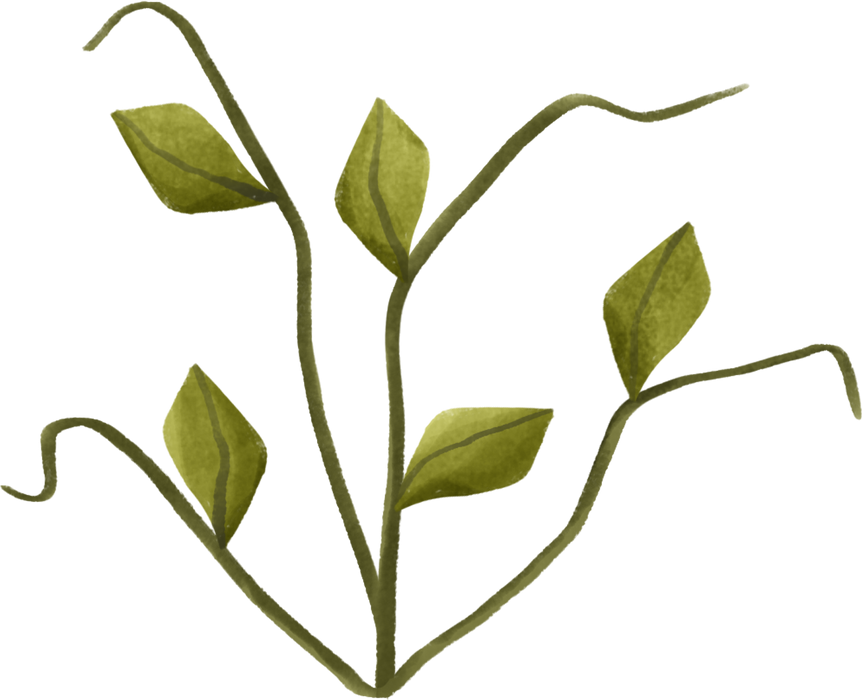 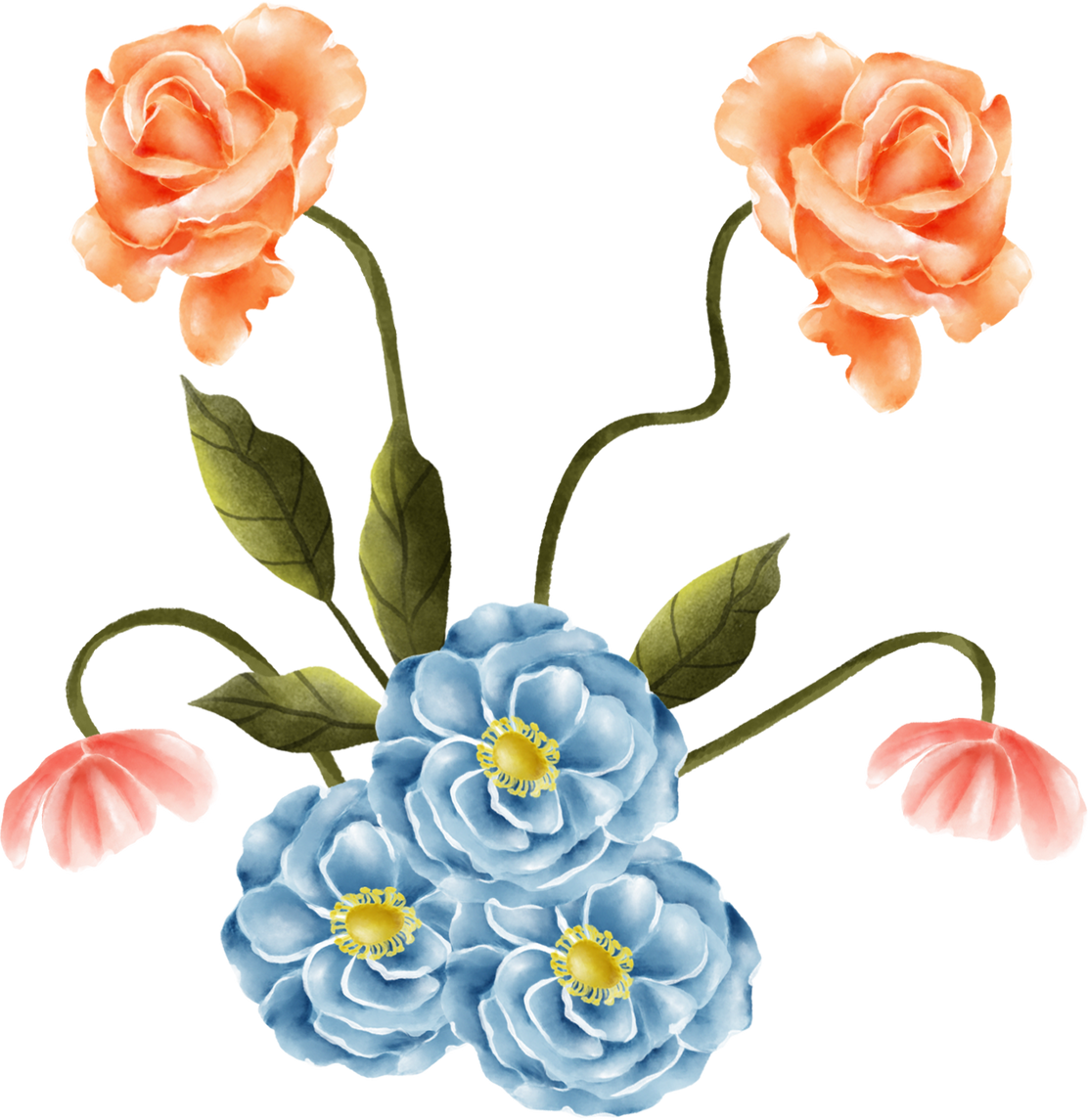 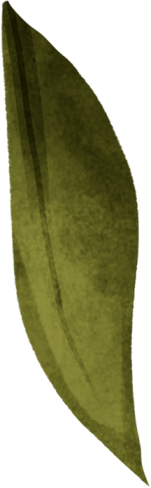 1) Посада вихователь
2) 17.05.1979 року народження 
3) Ступінь вищої освіти “Бакалавр”
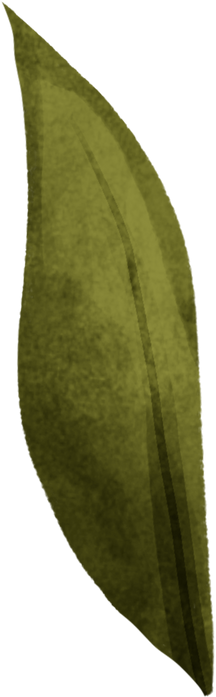 4)Стаж роботи 3 роки
5) Професійна кваліфікація бакалавр з  психології з4 березня 2019 рік
6) Група Оленка
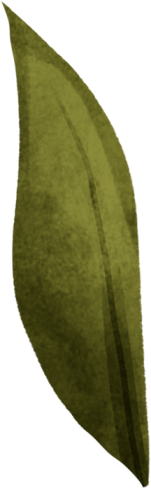 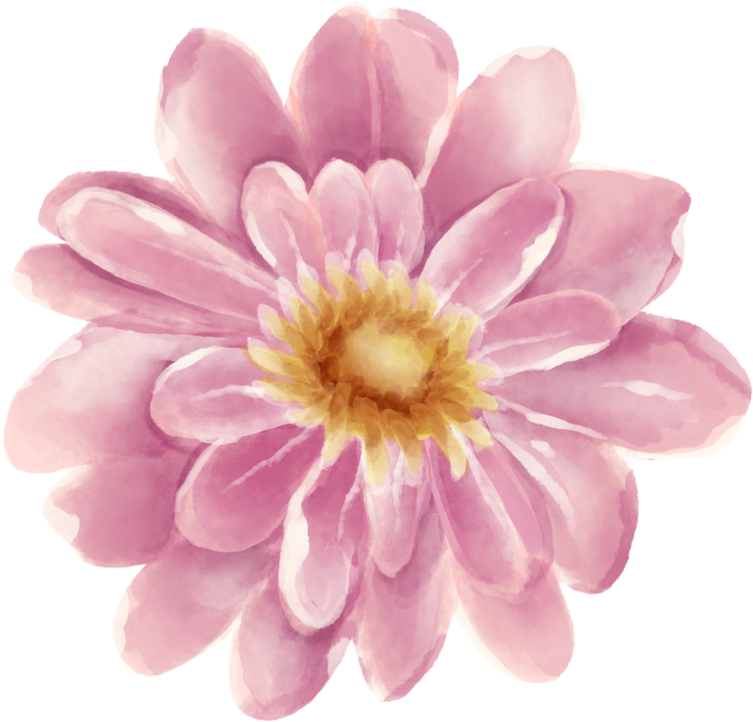 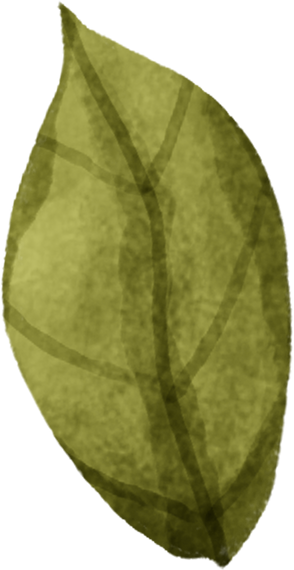 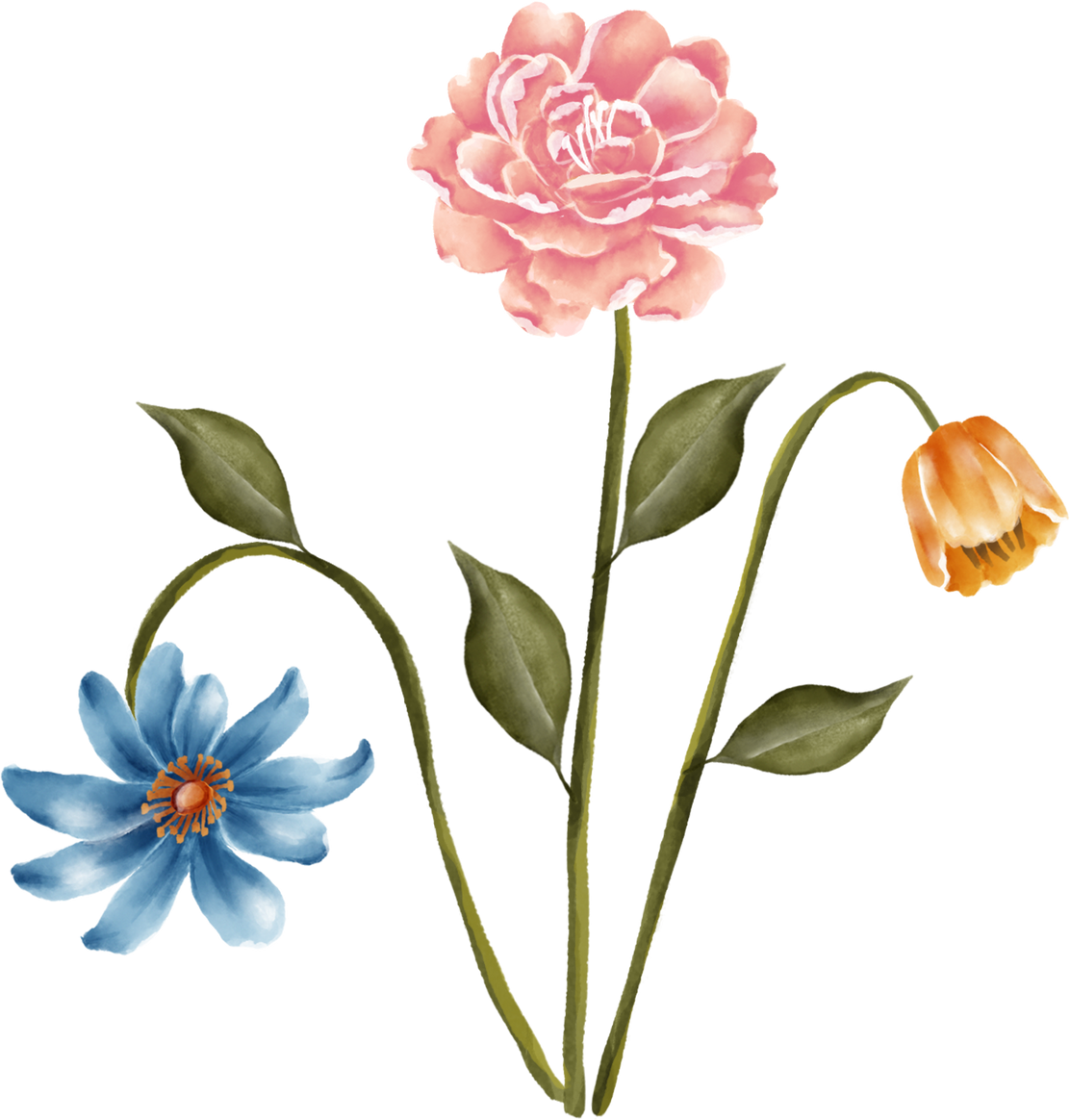 Педагогічне кредо:
“ Щоб бути гарним вихователем, потрібно любити тих кого виховуєш
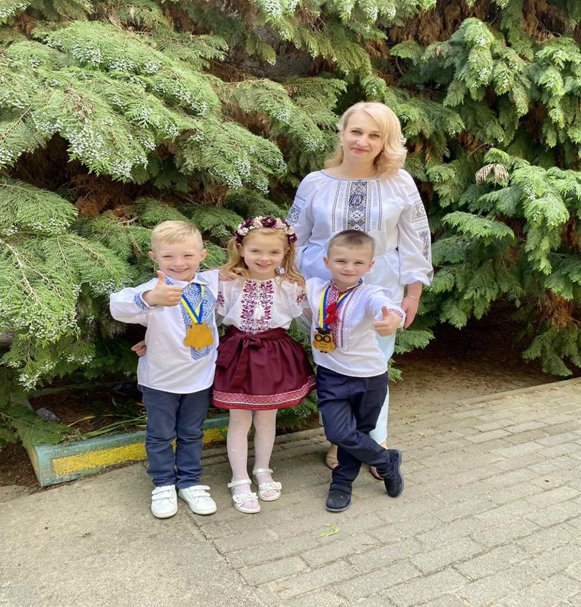 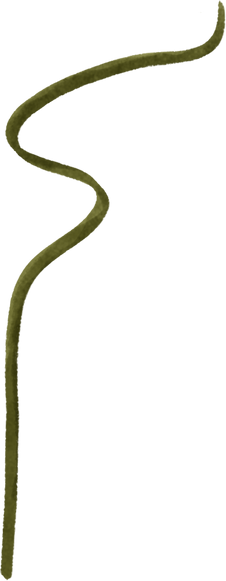 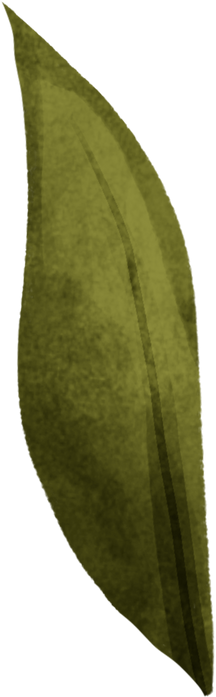 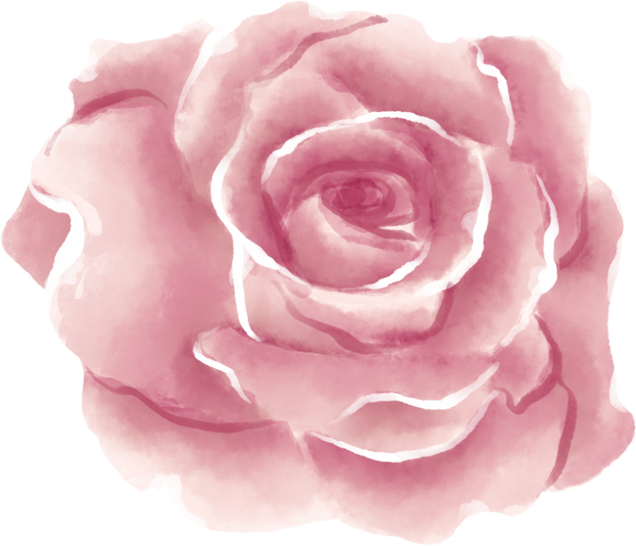 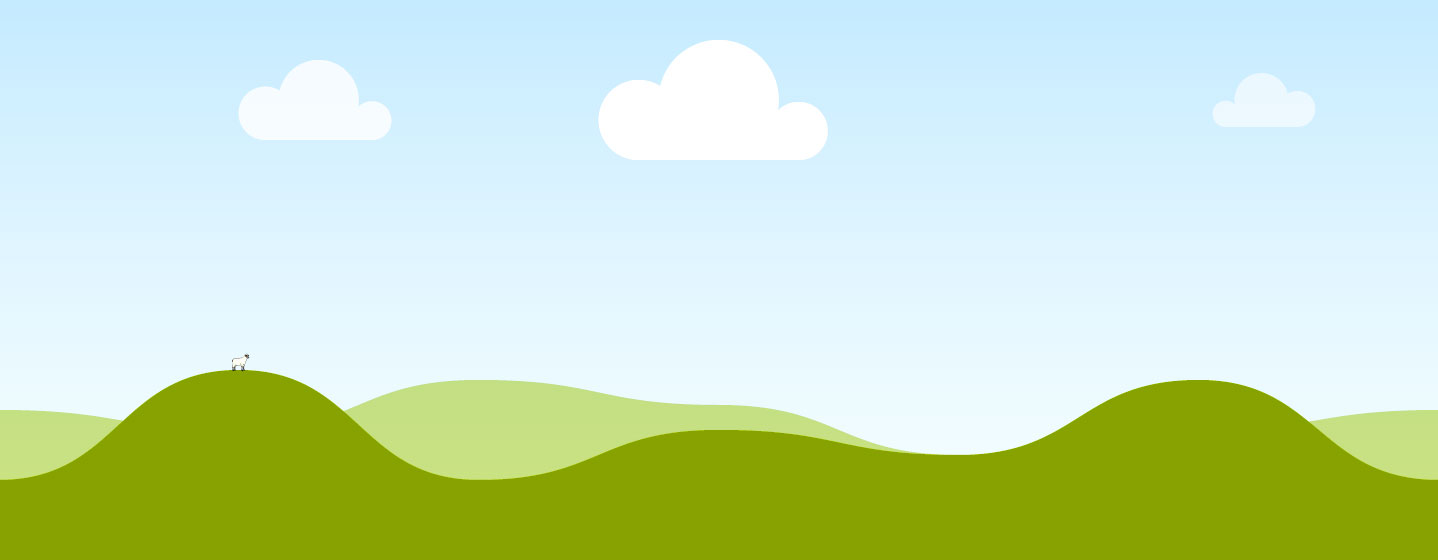 Офіційні документи
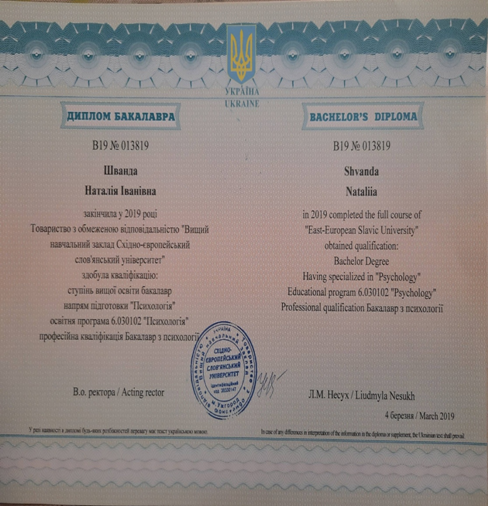 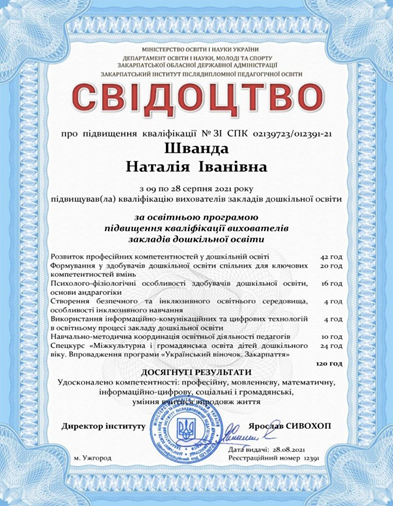 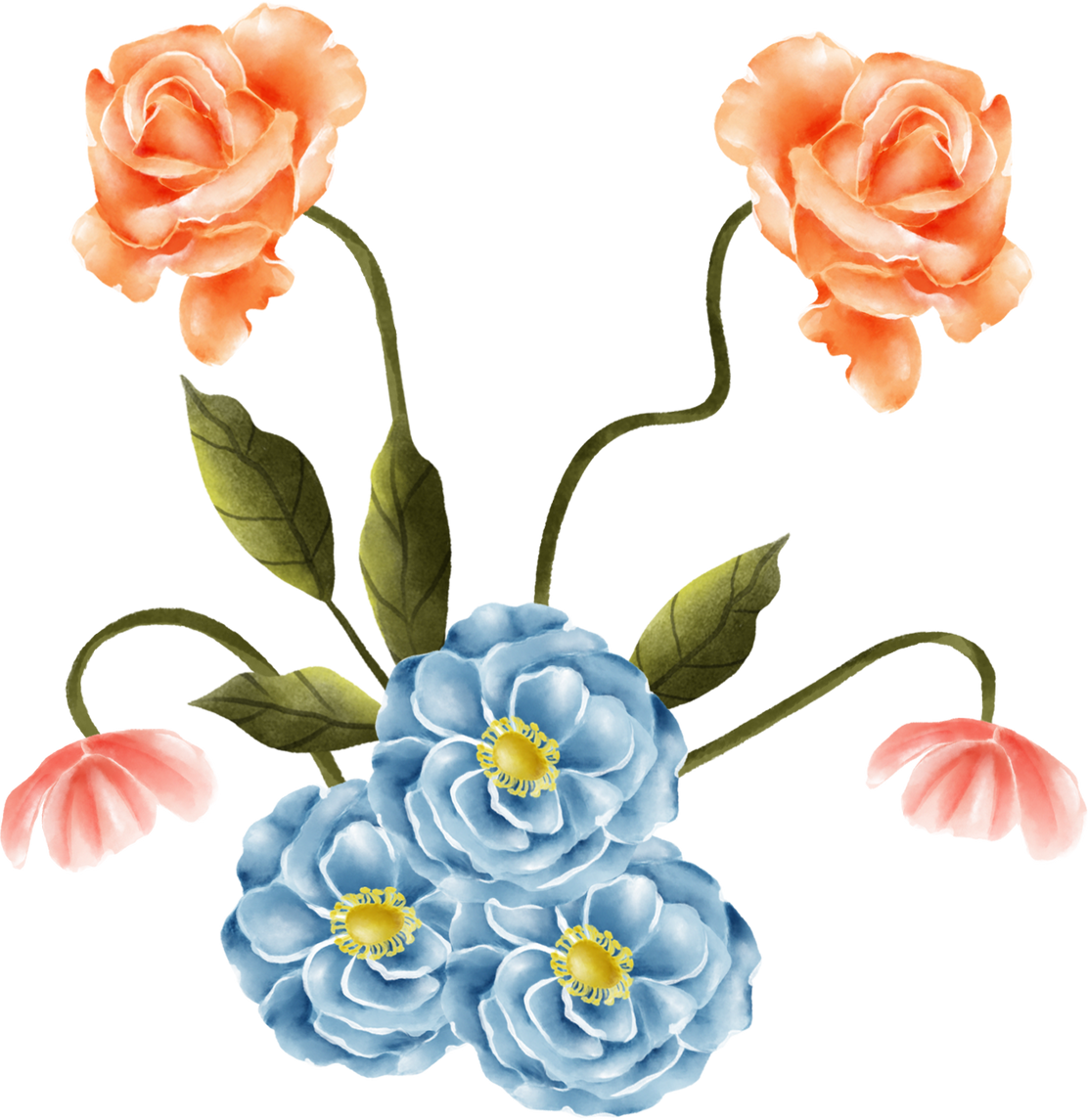 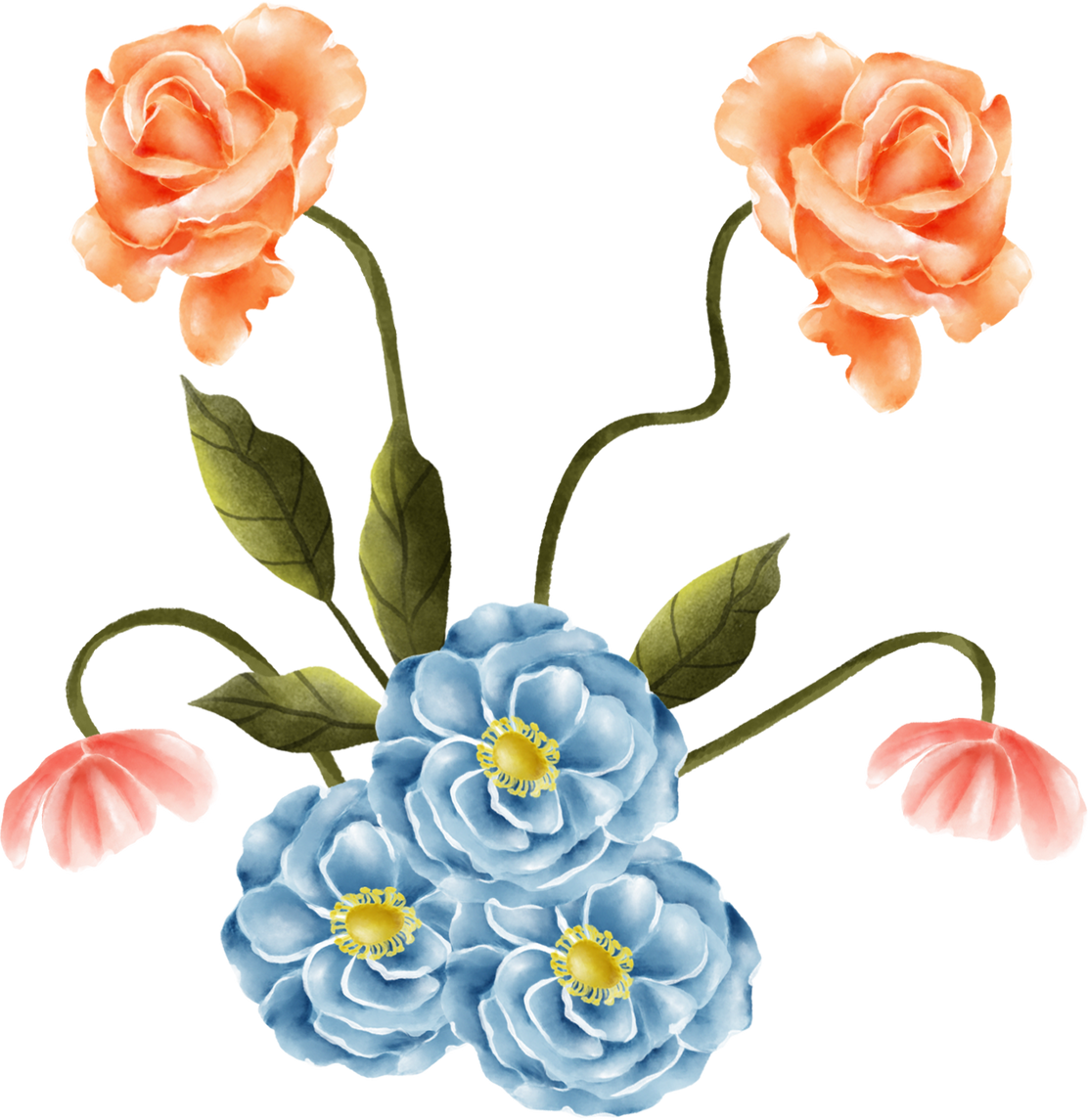 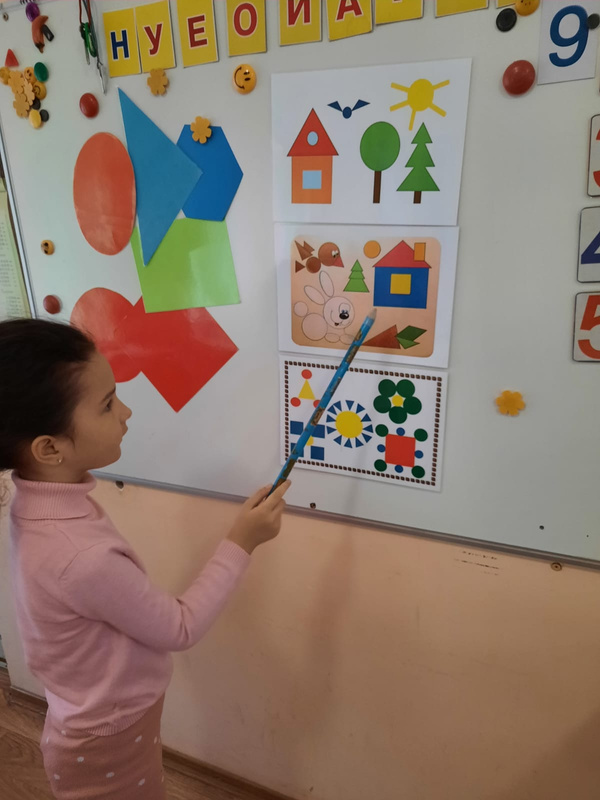 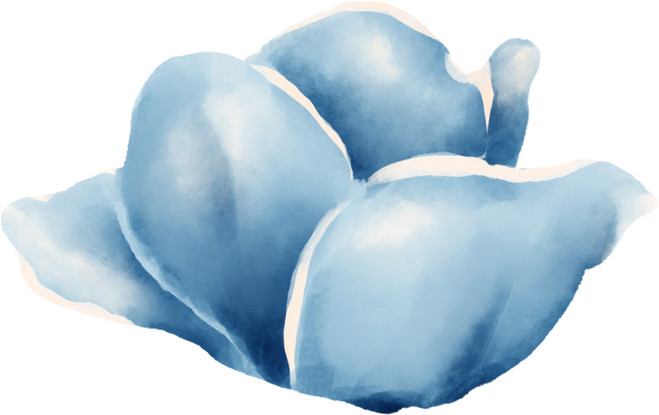 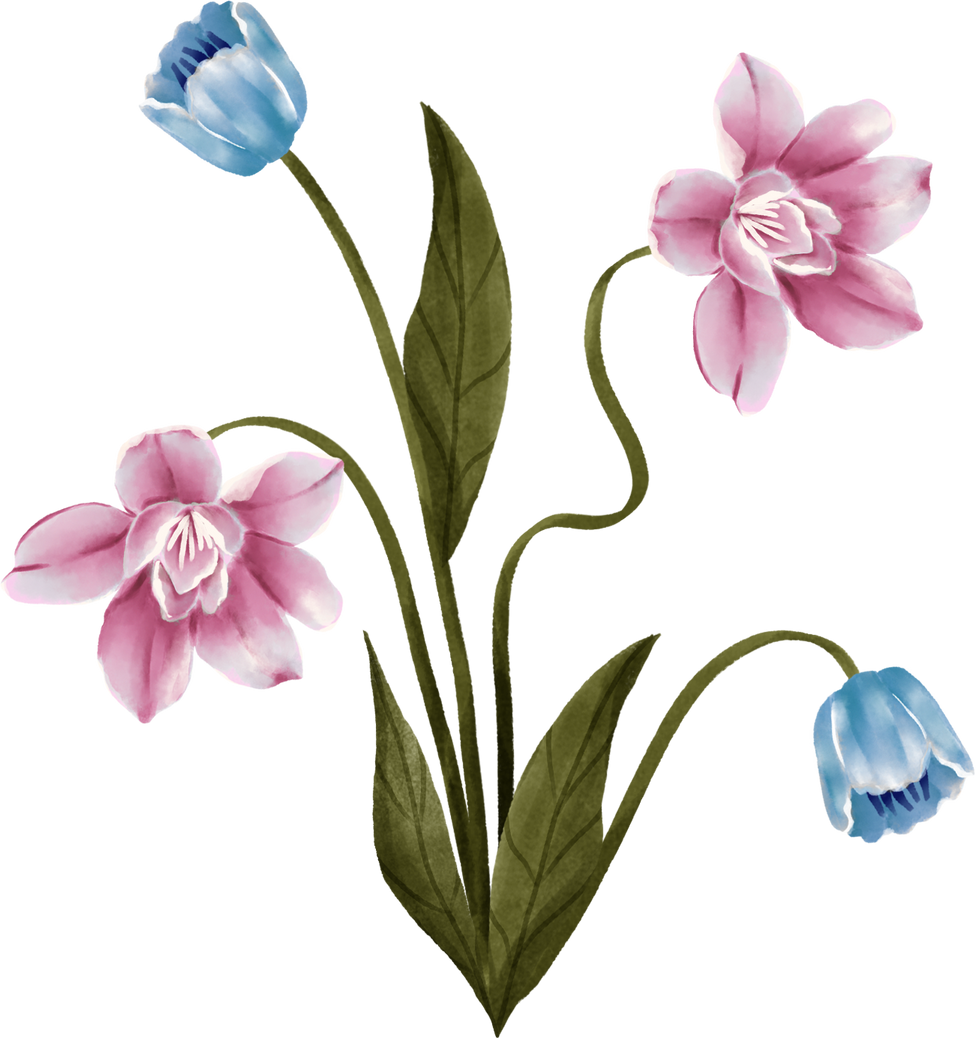 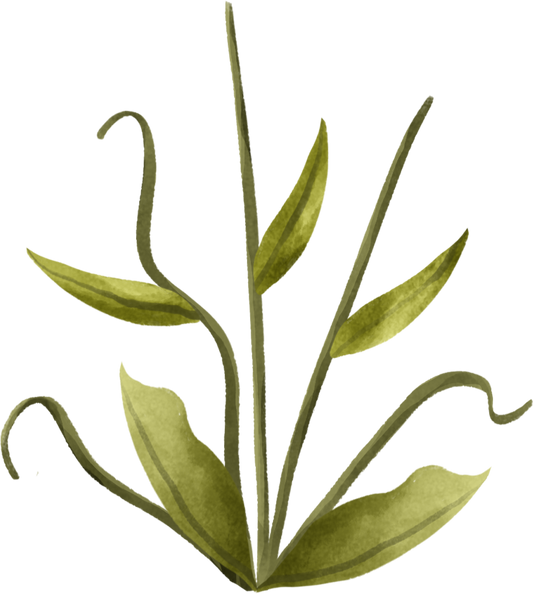 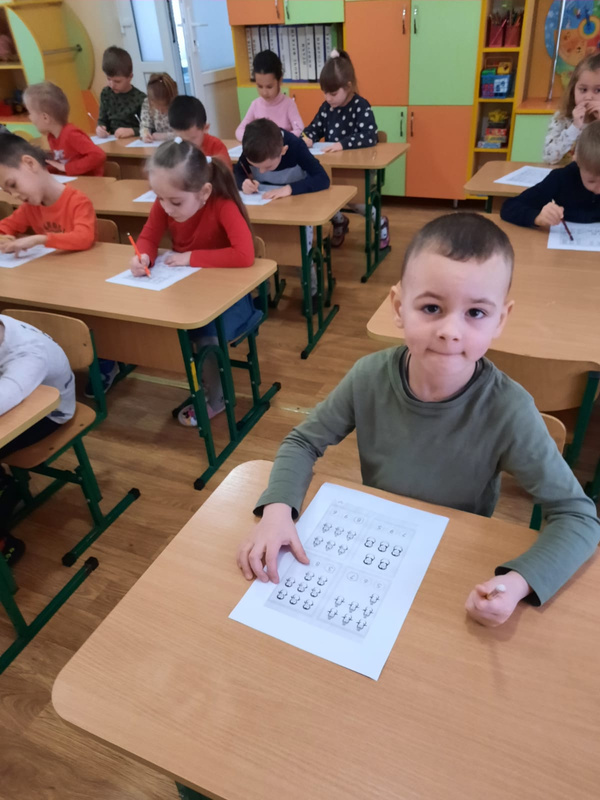 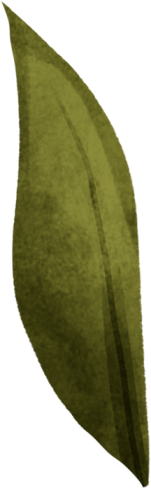 Будні в групі "Оленка"
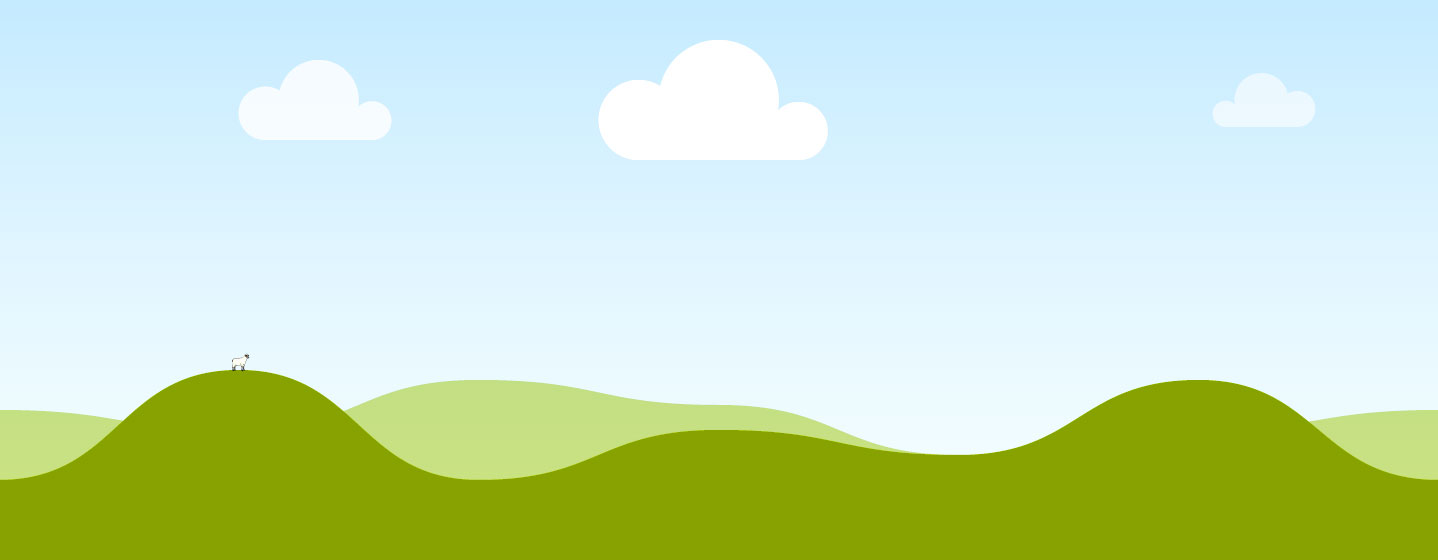 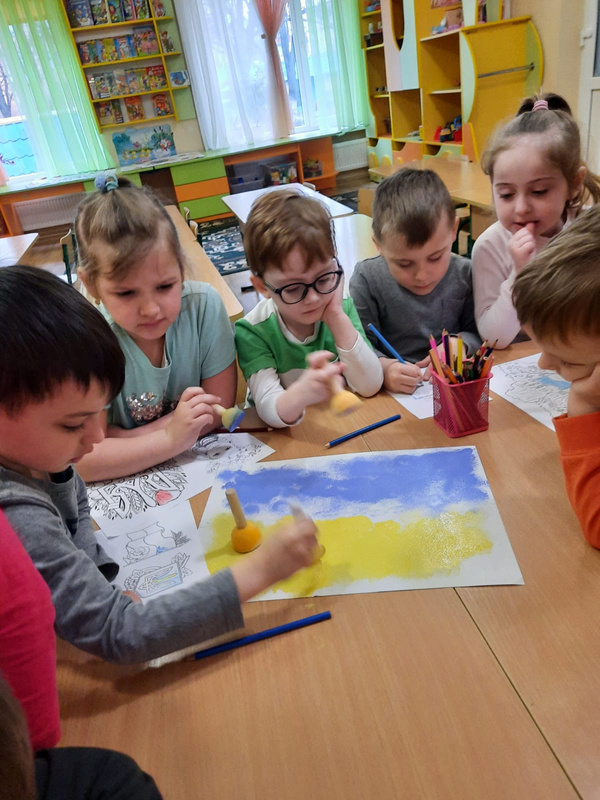 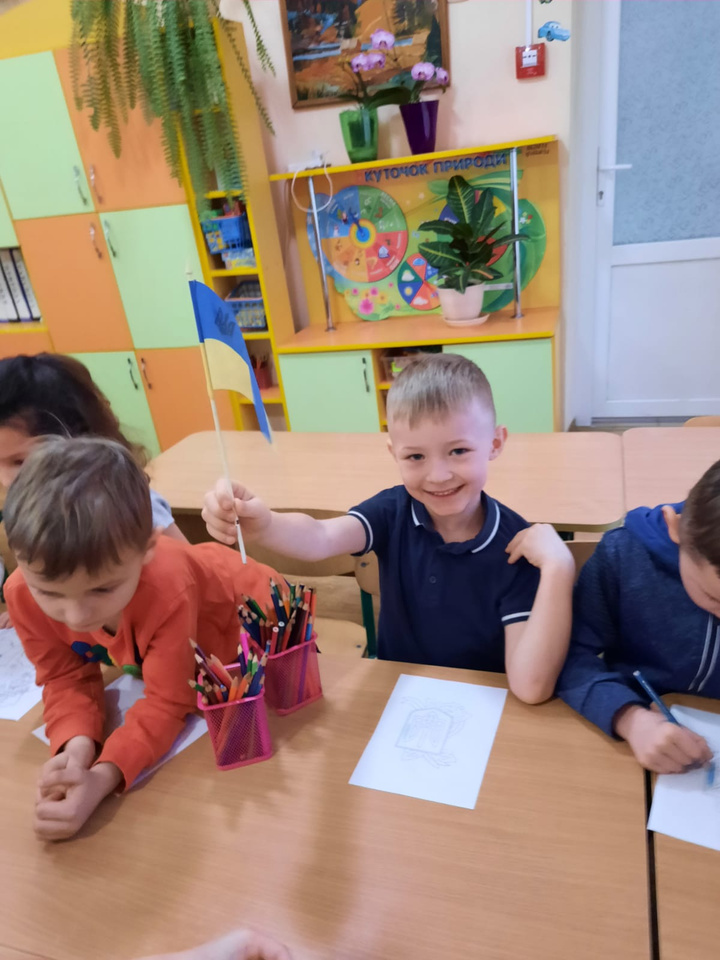 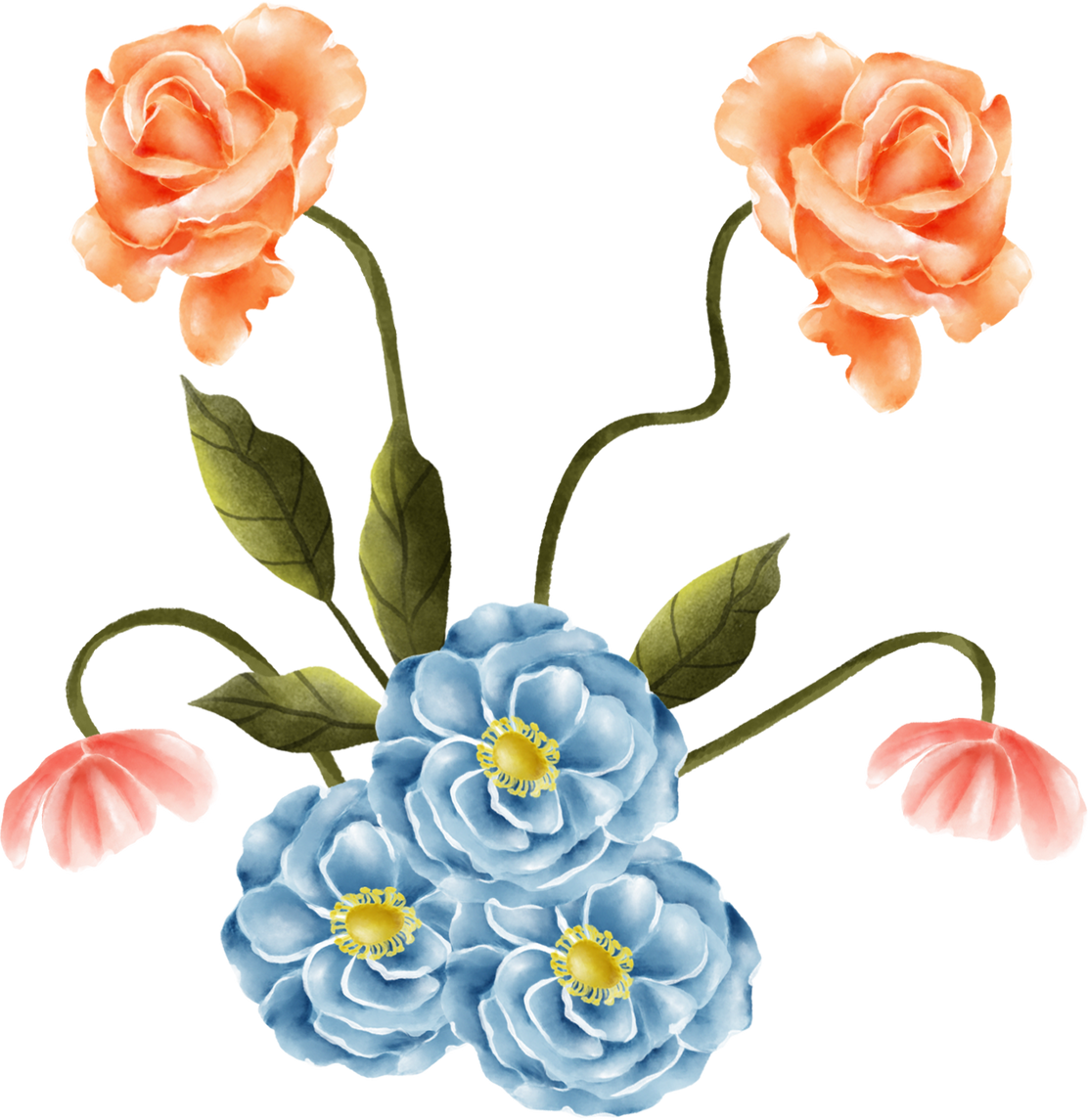 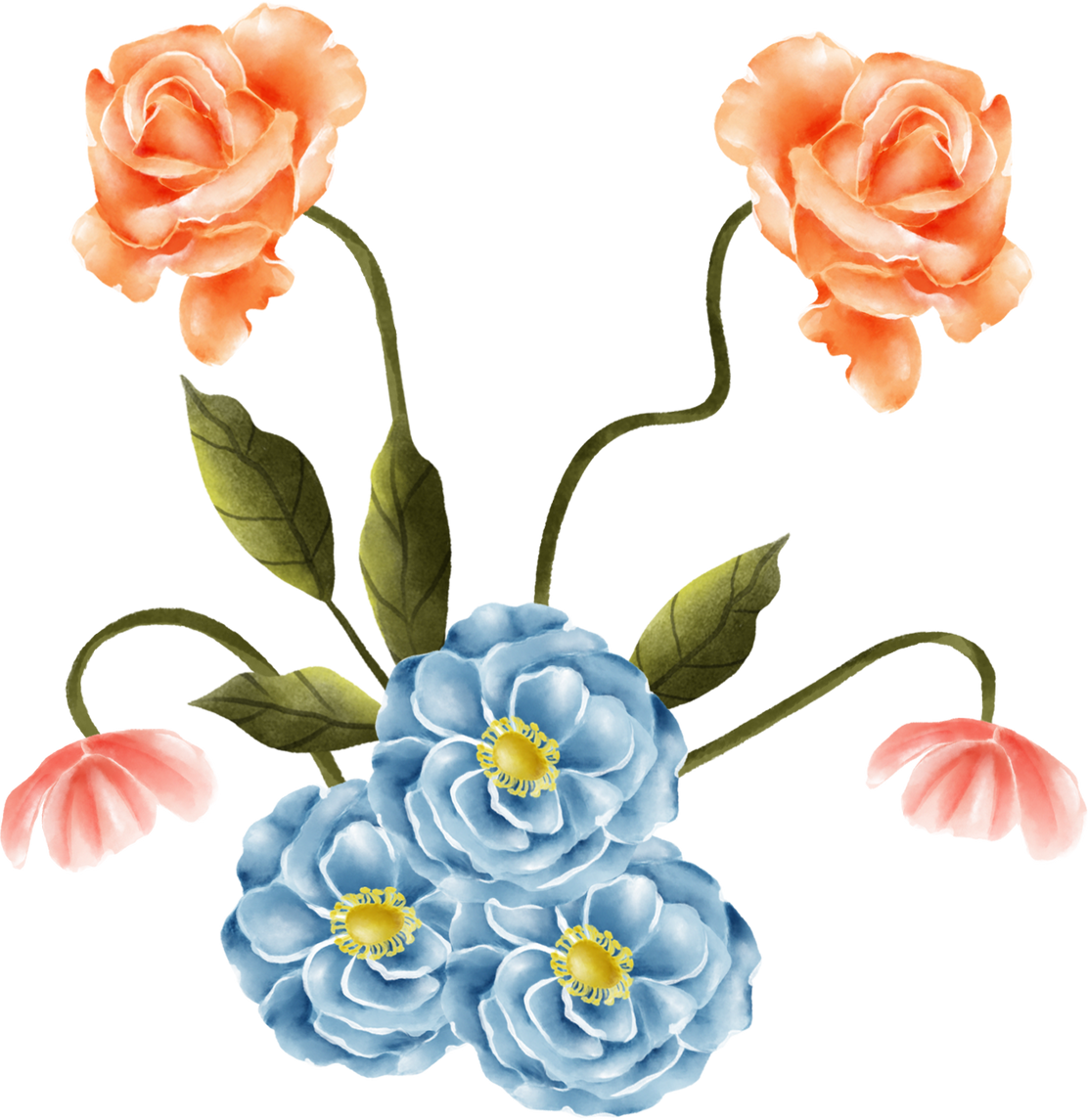 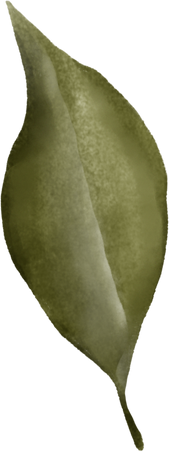 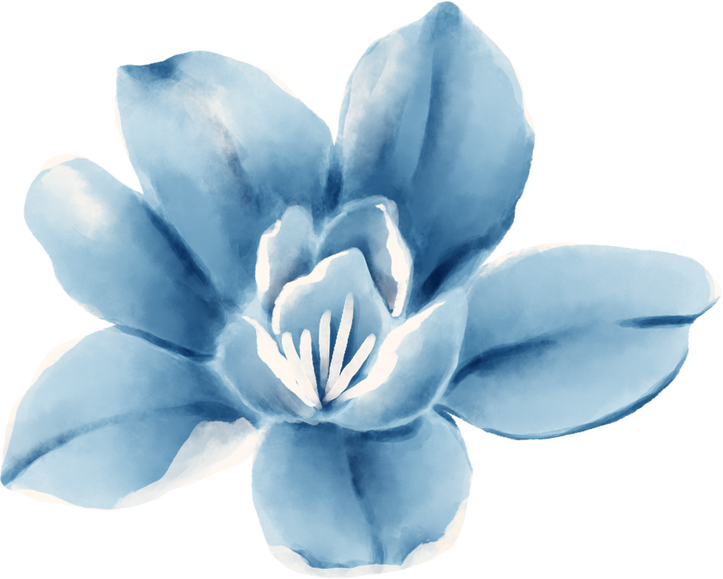 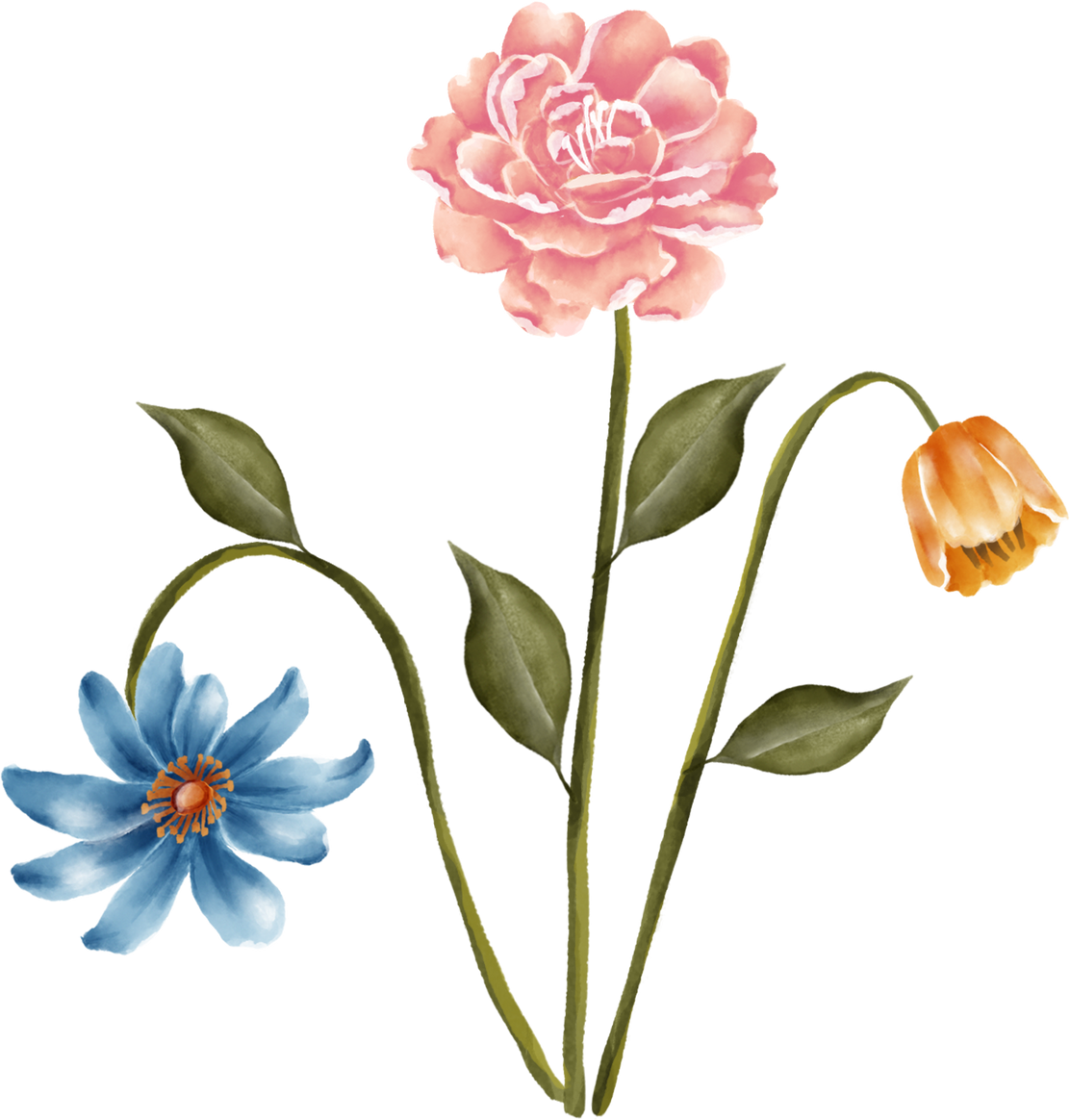 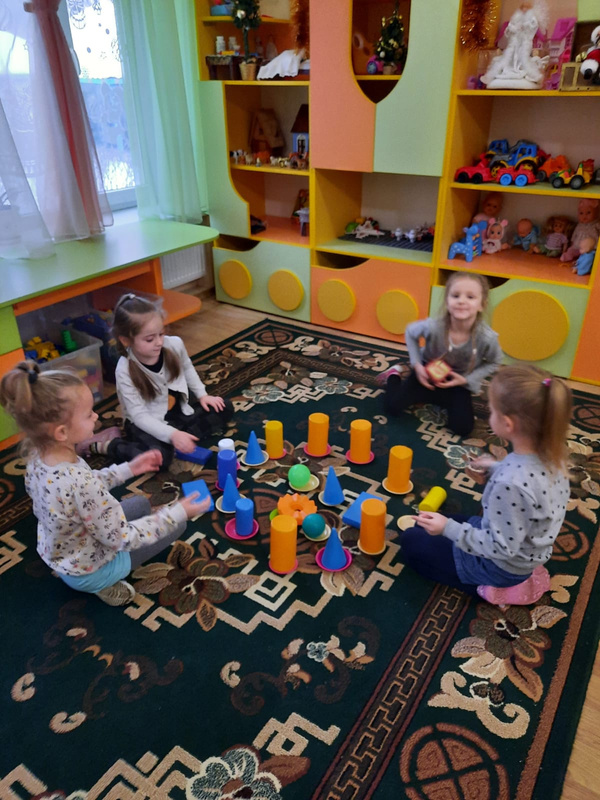 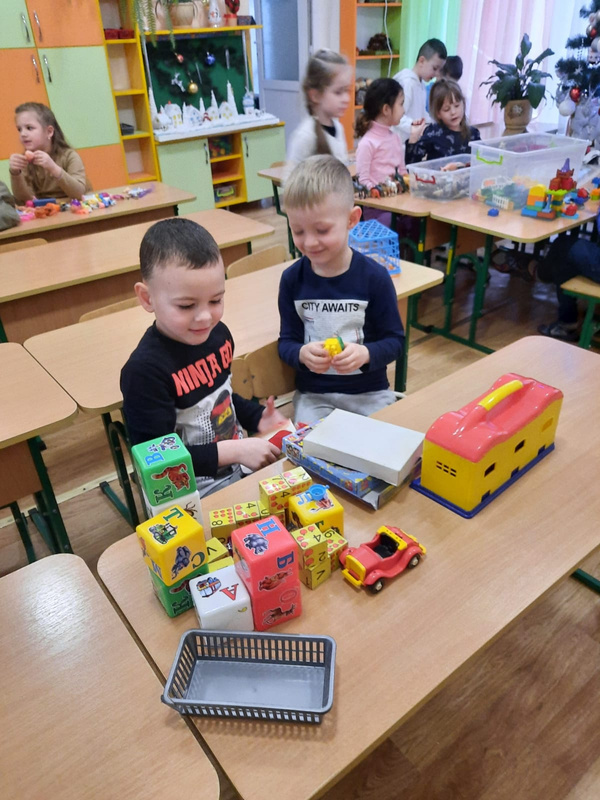 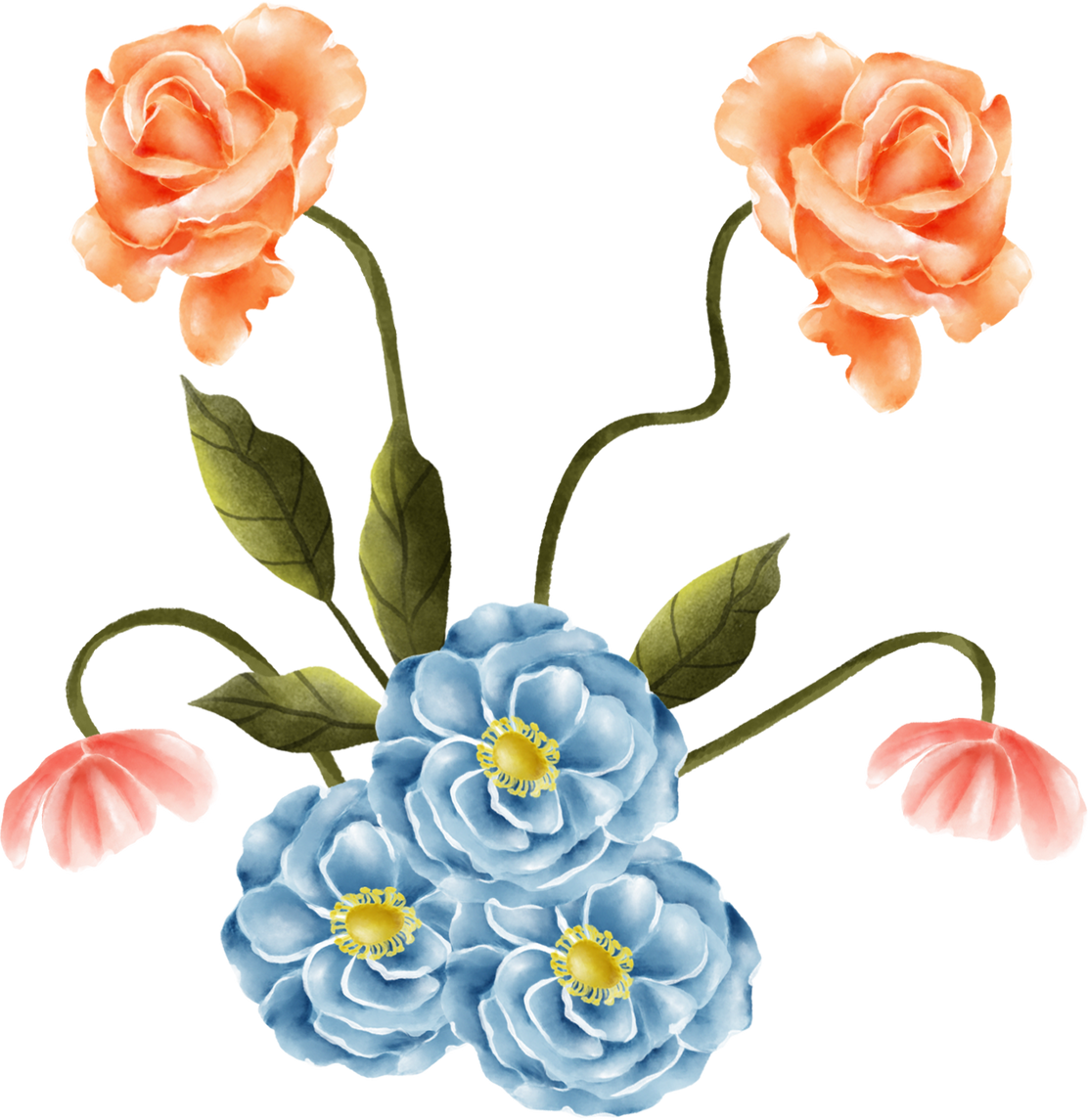 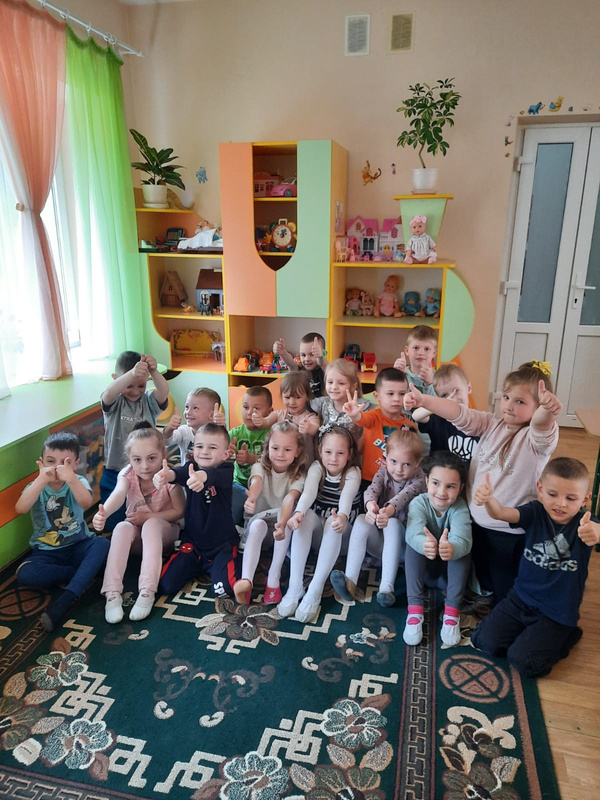 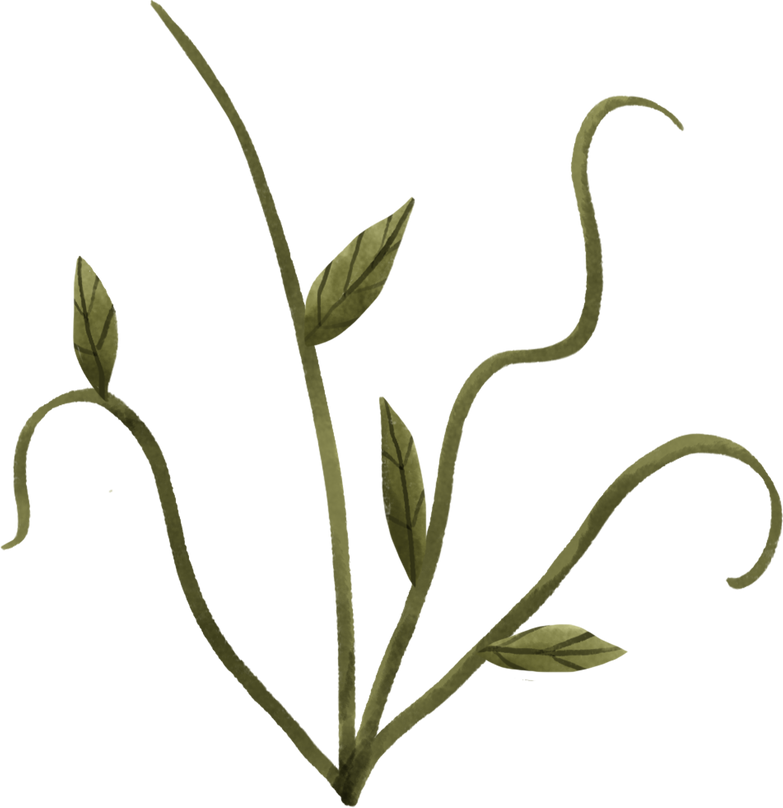 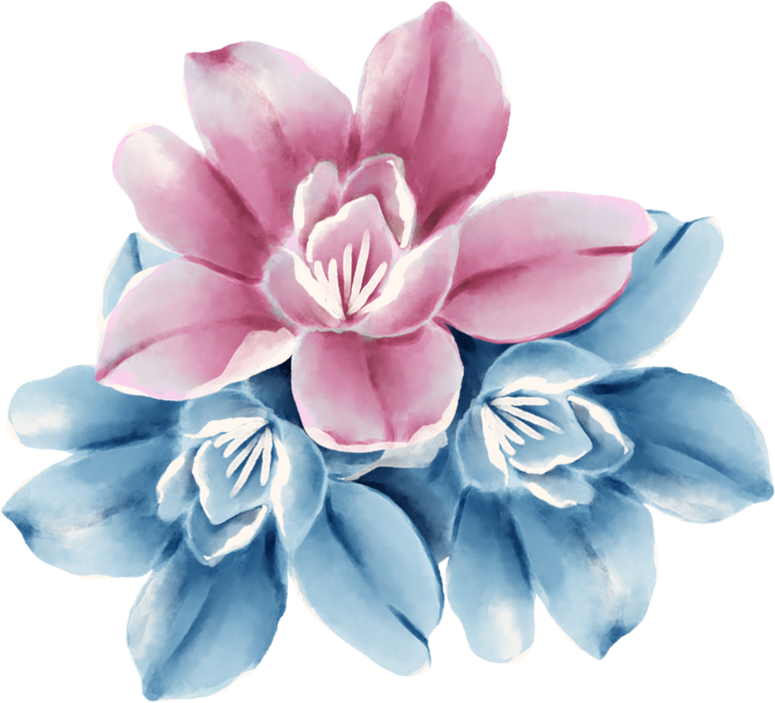 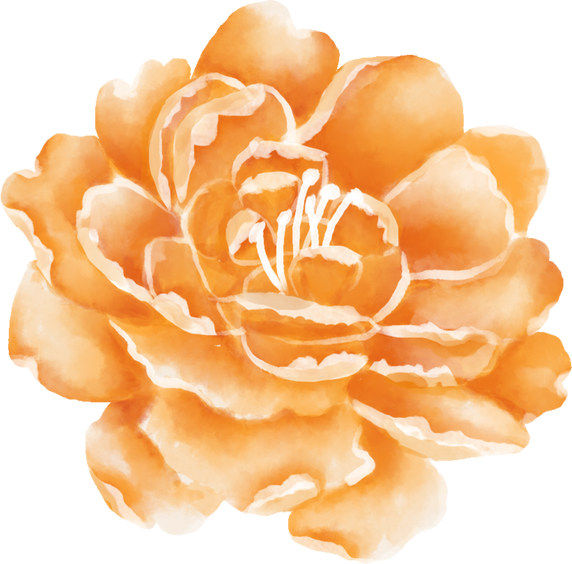